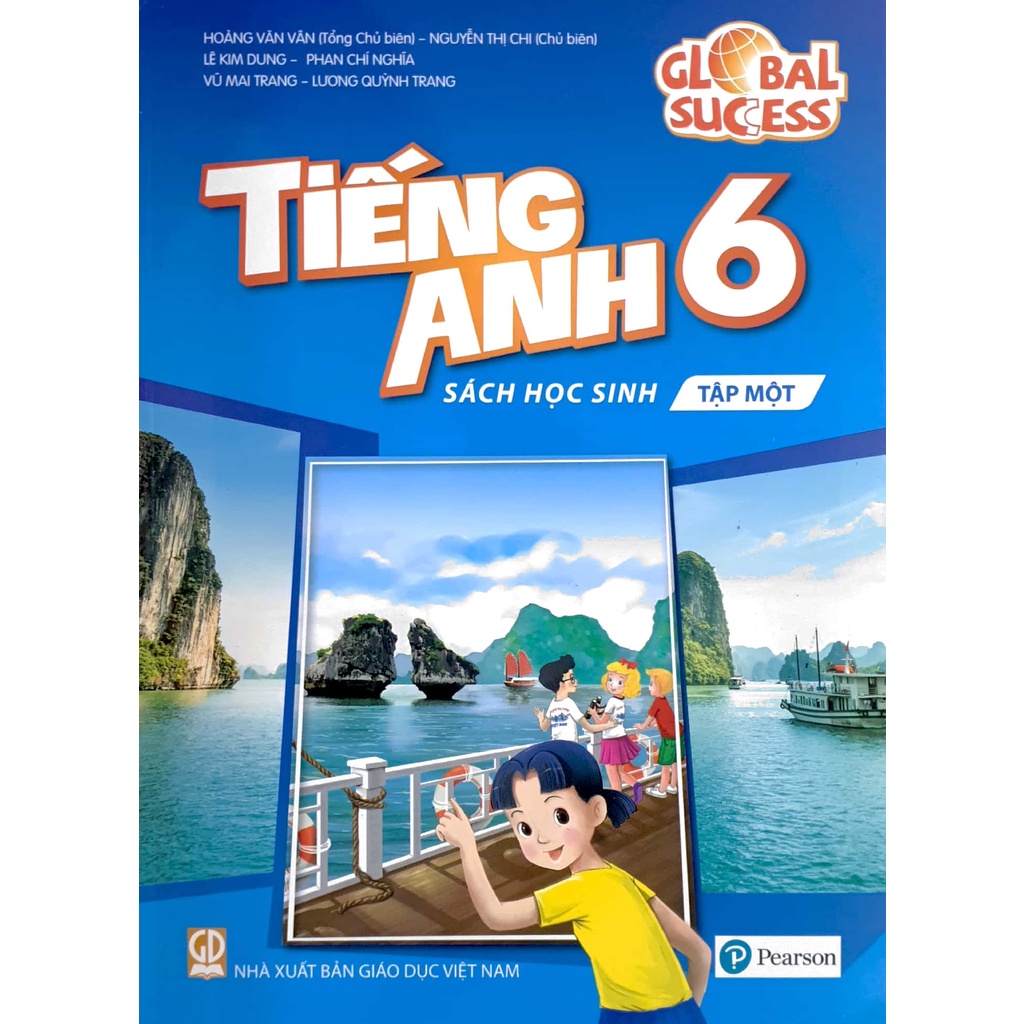 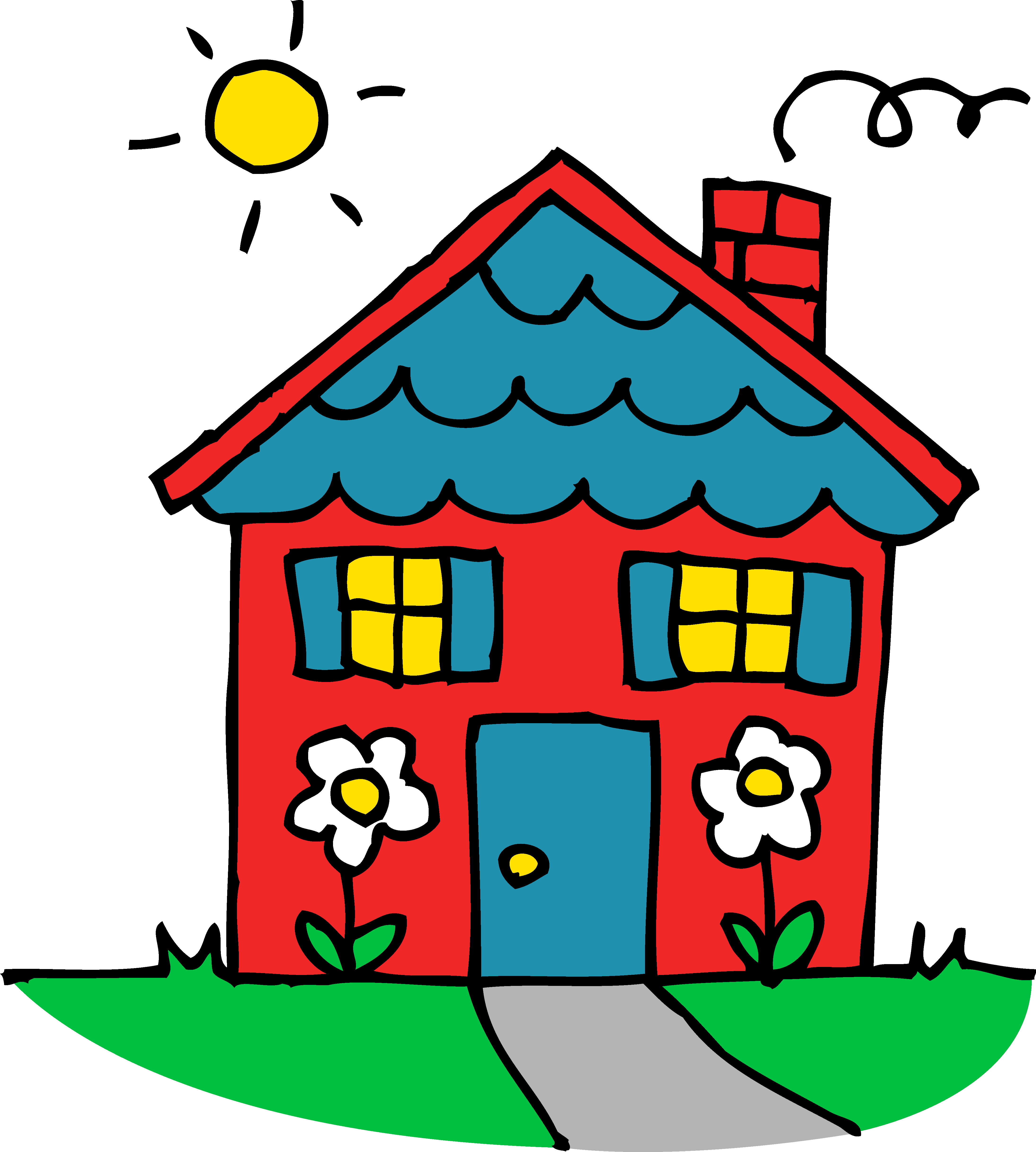 WARM UP
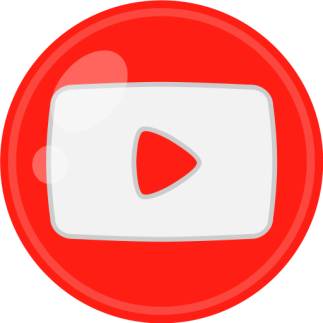 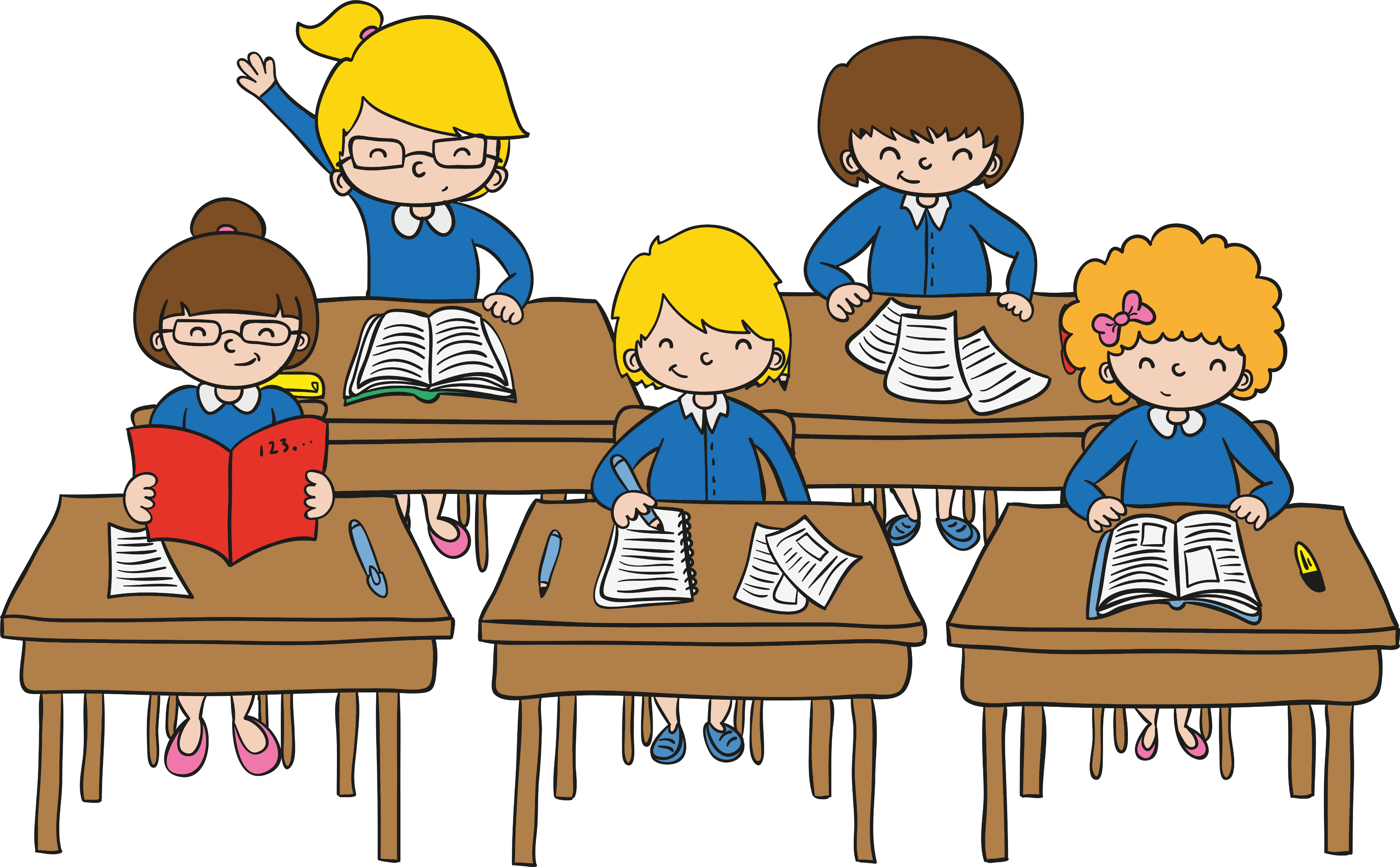 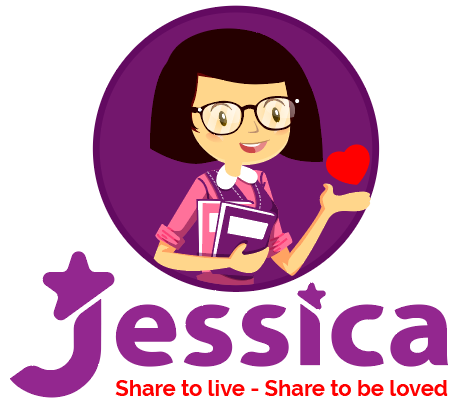 Designed by Jessica Lee
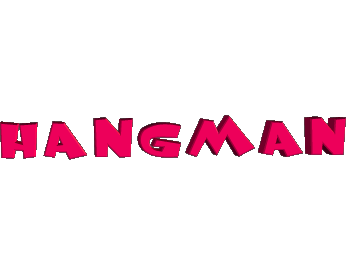 S
R
O
M
3
2
0
1
4
5
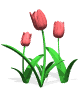 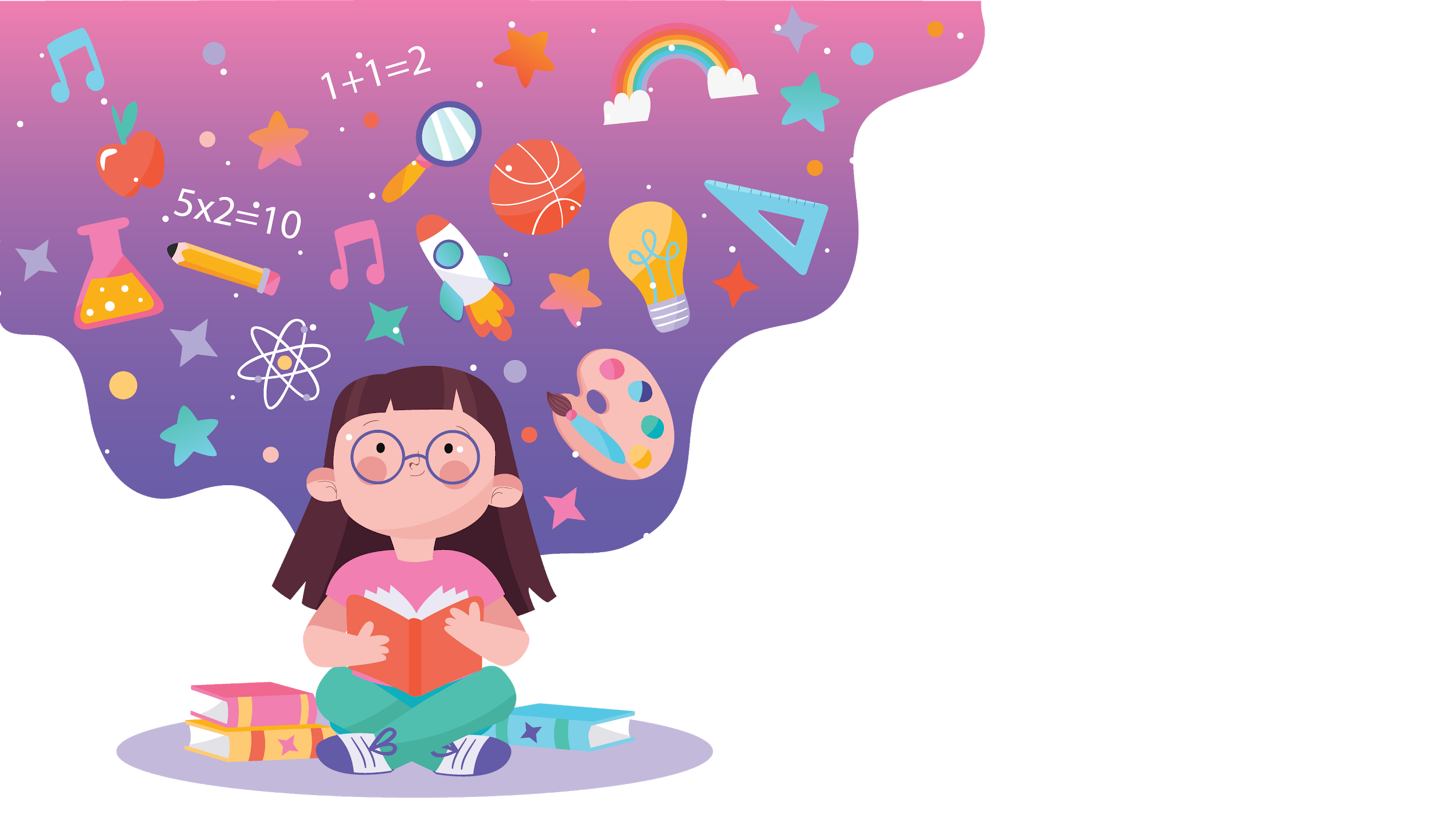 UNIT 2
MY HOUSE
A CLOSER LOOK 1
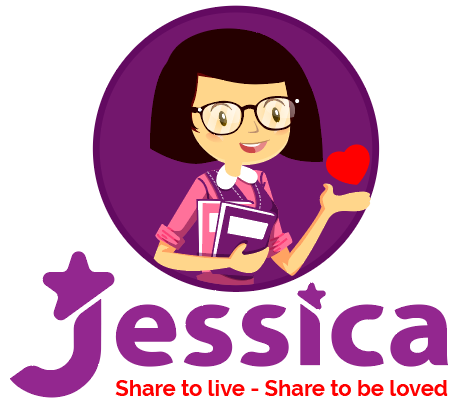 Designed by Jessica Lee
VOCABULARY
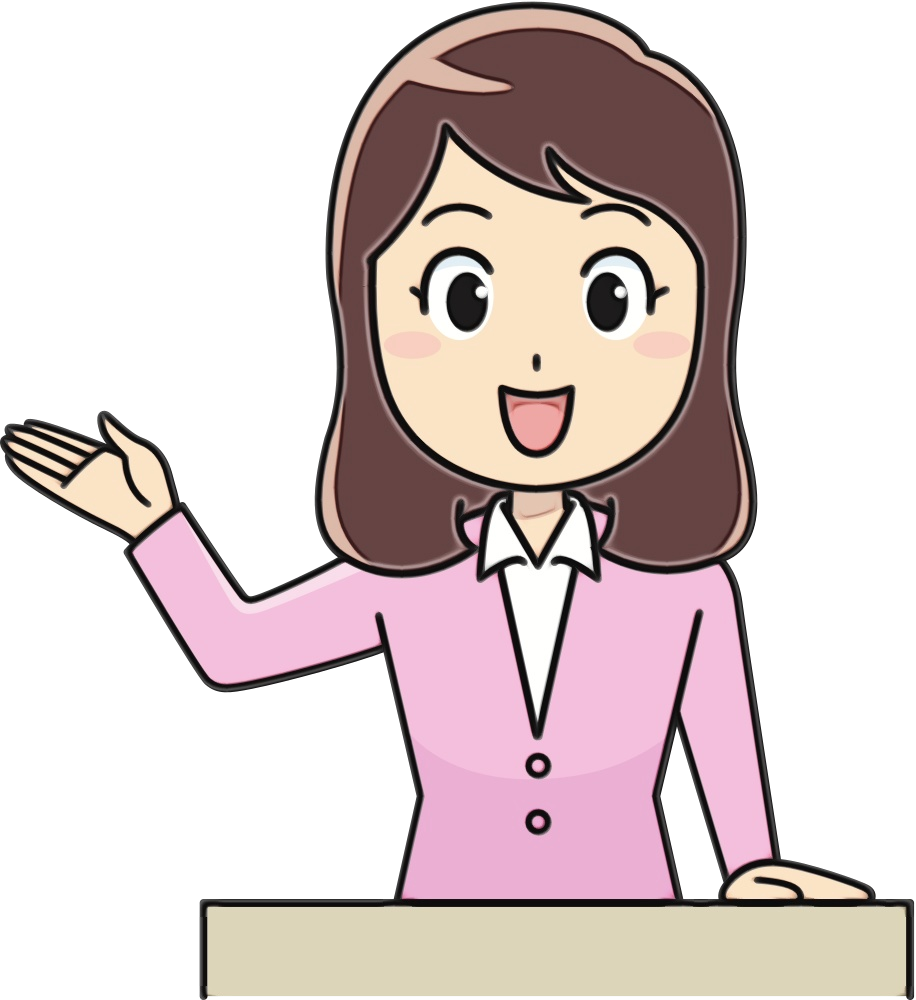 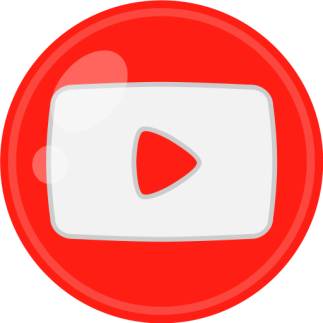 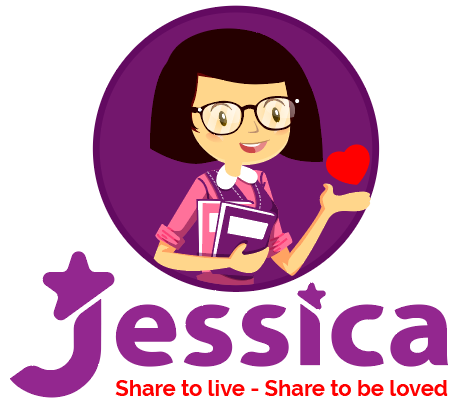 Designed by Jessica Lee
Unit 2: MY HOUSE
Lesson 2: A closer look 1
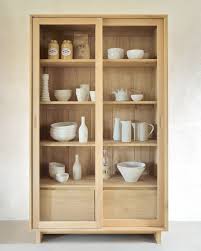 I/ VOCABULARY
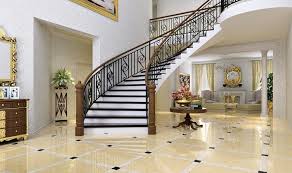 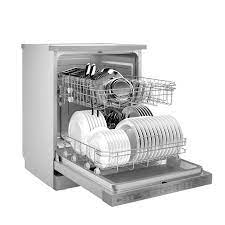 sảnh, đại sảnh
- hall  (n) :
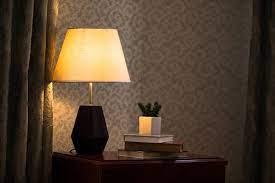 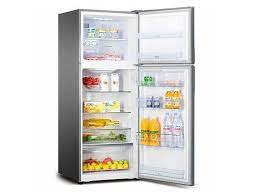 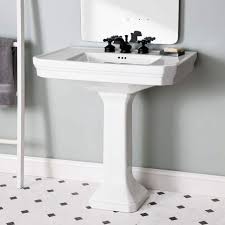 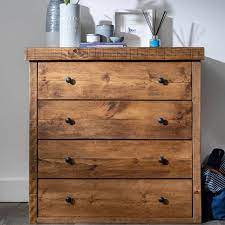 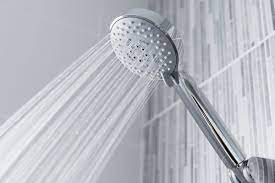 đèn để bàn
- lamp (n) :
- cupboard (n) :
tủ chén/ bát
máy rửa bát
- dishwasher  (n) :
- chest of drawers (n):
tủ có nhiều ngăn kéo
- sink  (n) :
bồn rửa
- shower  (n) :
vòi hoa sen
- fridge  (n) :
tủ lạnh
(*) Checking vocabulary: Matching
1. hall  (n) :
a. đèn để bàn
2. cupboard (n) :
b. tủ chén/ bát
3. fridge  (n) :
c. máy rửa bát
4. sink  (n) :
d. tủ có nhiều ngăn kéo
e. vòi hoa sen
5. shower  (n) :
f. tủ lạnh
6. chest of drawers (n):
7. dishwasher  (n) :
g. sảnh, đại sảnh
h. bồn rửa
8. lamp (n) :
Unit 2. My house
A closer look 1
Look at the house. Name the rooms in it.
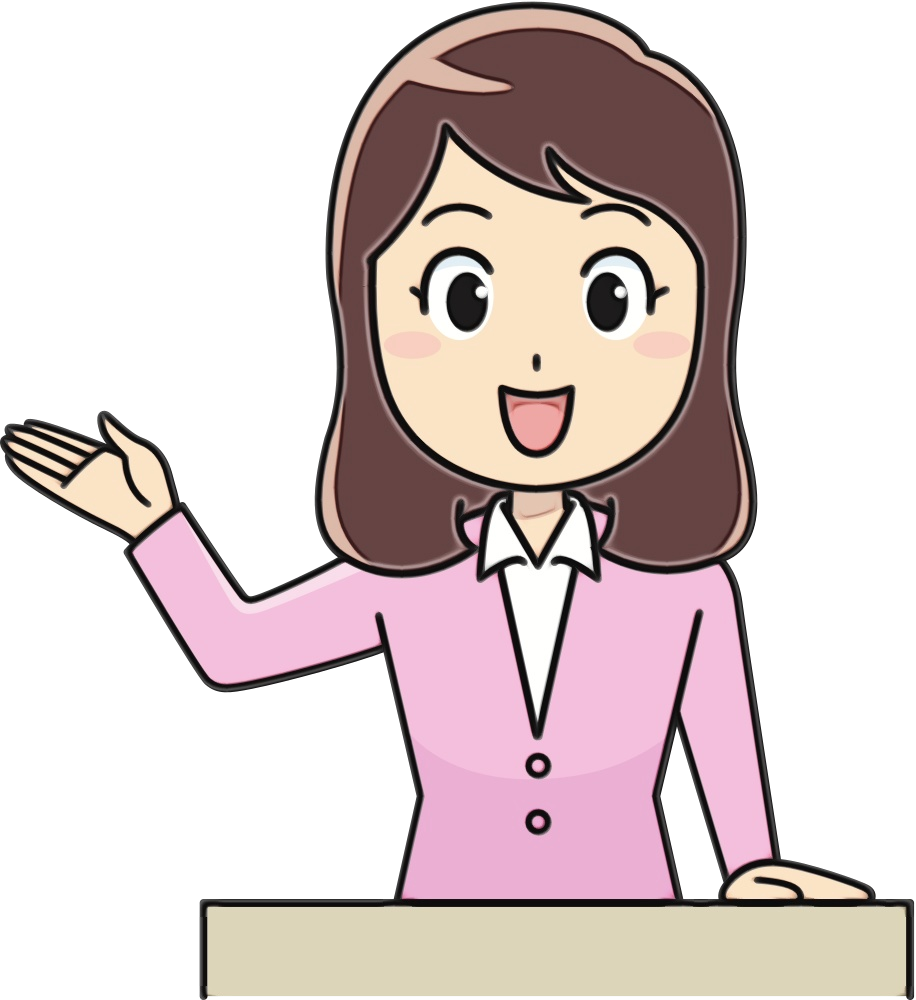 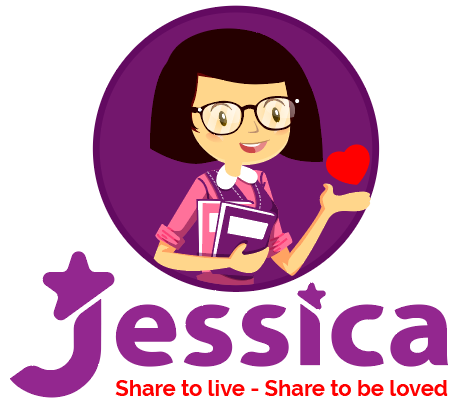 Designed by Jessica Lee
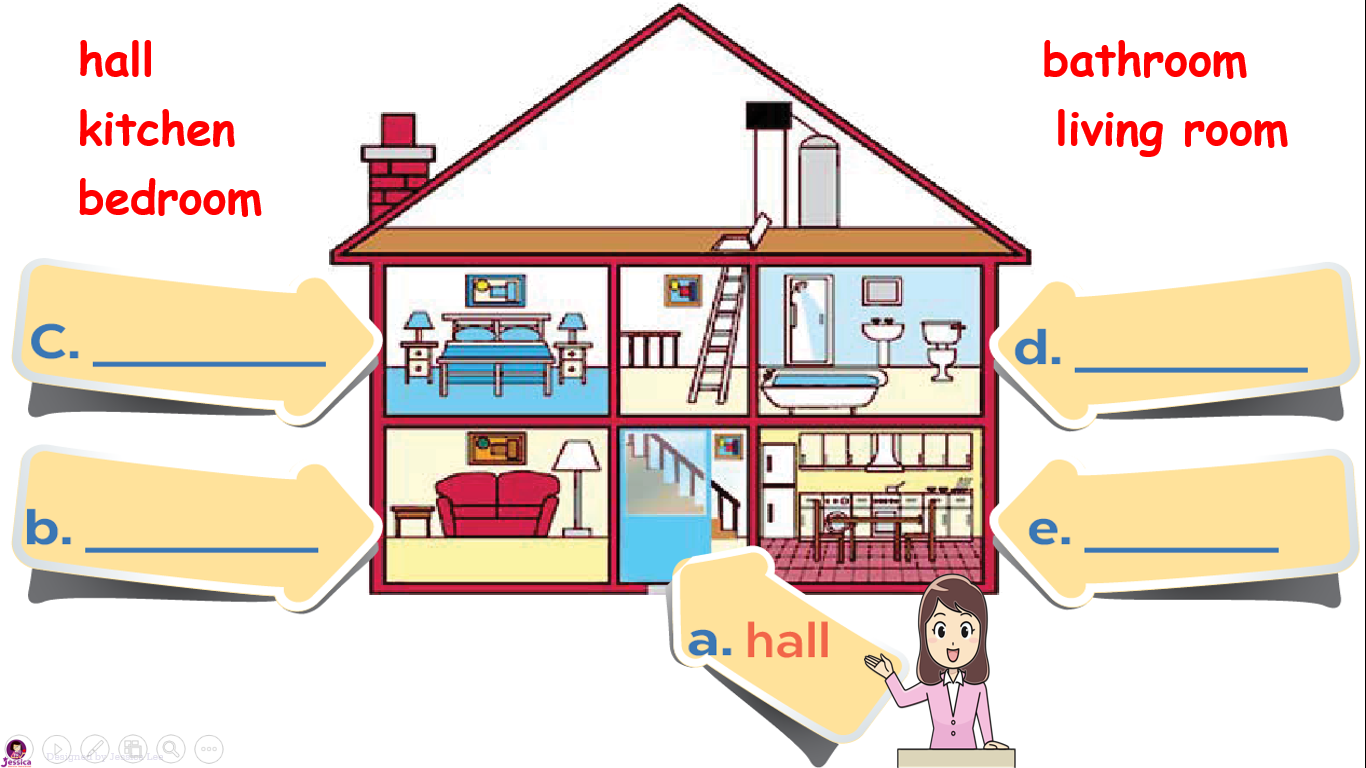 1. Match name of rooms in the house.
chimney
hall
bathroom
kitchen
living room
attic
bedroom
bedroom
bathroom
living room
kitchen
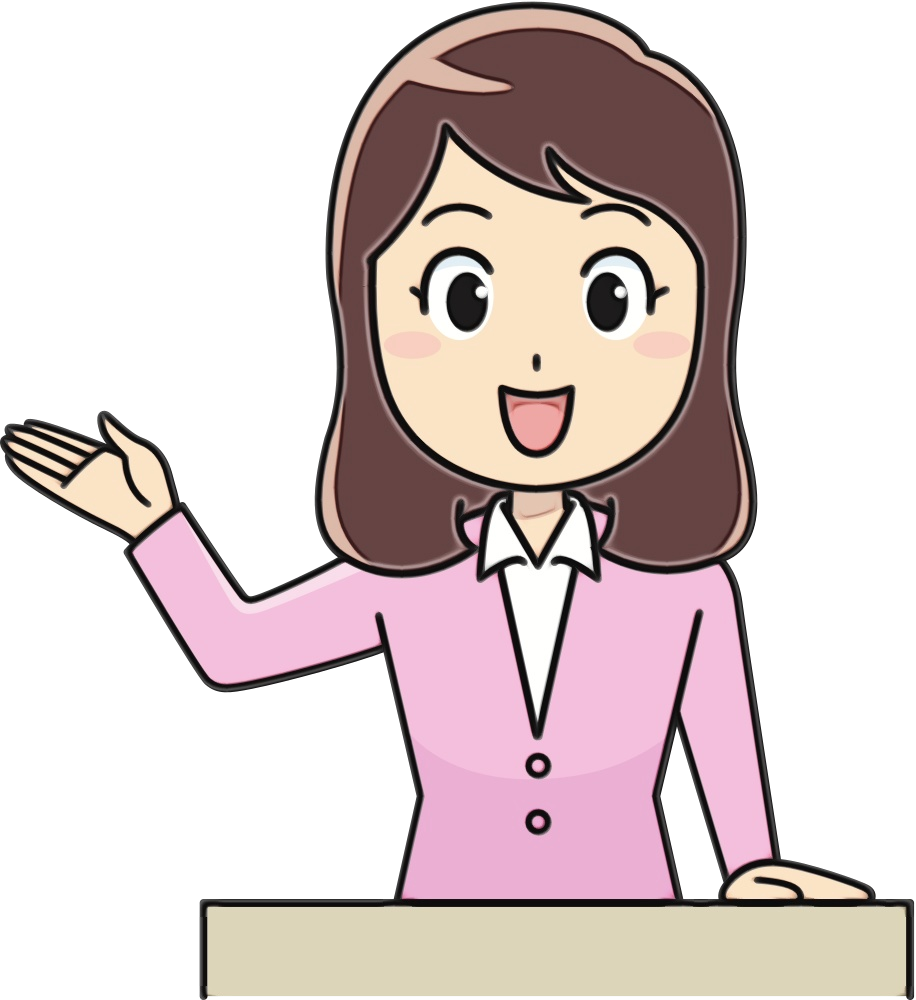 hall
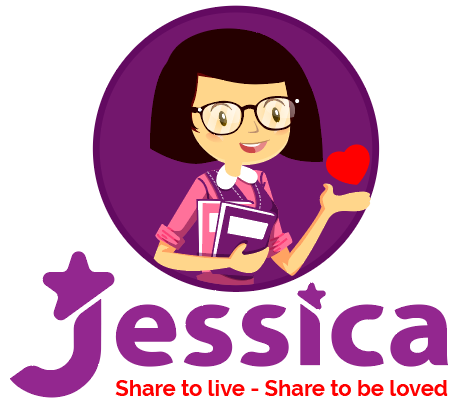 Designed by Jessica Lee
Unit 2. My house
A closer look 1
Look at the house. Name the rooms in it.
Name the things in each room in 1. 
Use the word list below.
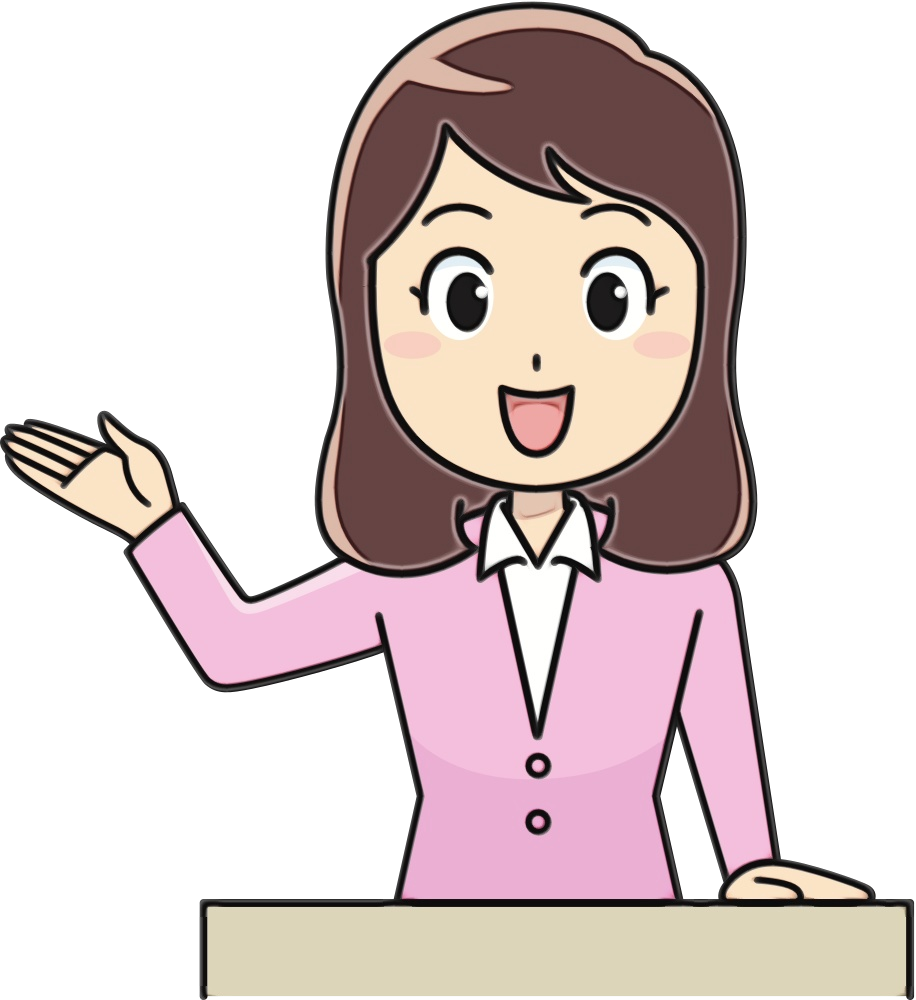 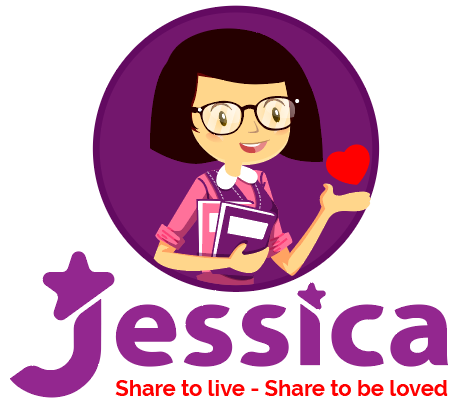 Designed by Jessica Lee
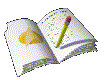 2. Name the things in each room in.
a. Things in the living room:
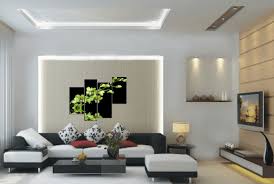 - Lamp
- Sofa
- Pictures
3
- Television
4
1
2
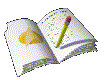 b. Things in the kitchen:
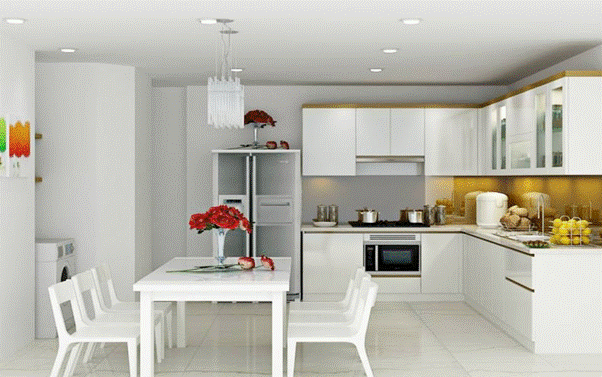 - Cupboard
- Fridge
- Sink
- Dishwasher
- Chairs
- Table
- Cooker(n):
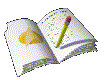 c. Things in the bathroom:
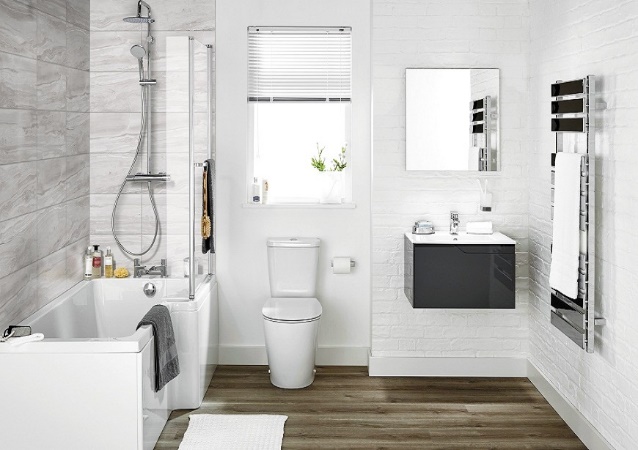 3
- Toilet
6
- Sink
5
- Shower
- Bath
2
- Towel rack
1
- Mirror (n):
4
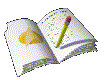 d. Things in the bedroom:
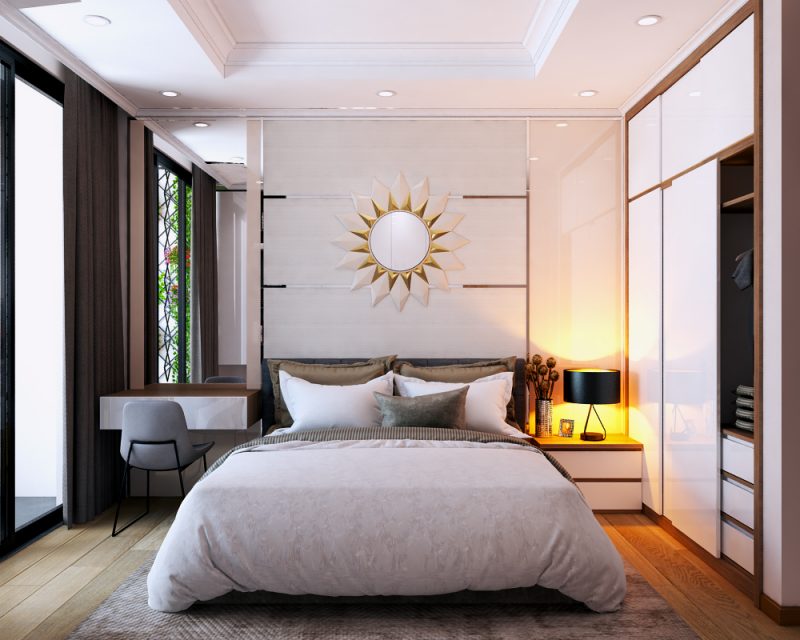 - Chest of drawers
- Lamp
3
- Picture
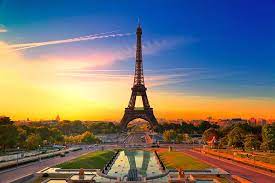 - Wardrobe
4
- Bed
2
6
- Pillows
5
1
Unit 2. My house
A closer look 1
Look at the house. Name the rooms in it.
Name the things in each room in 1. 
Use the word list below.
3. Think of a room in your house. In pairs, ask and answer questions to guess it.
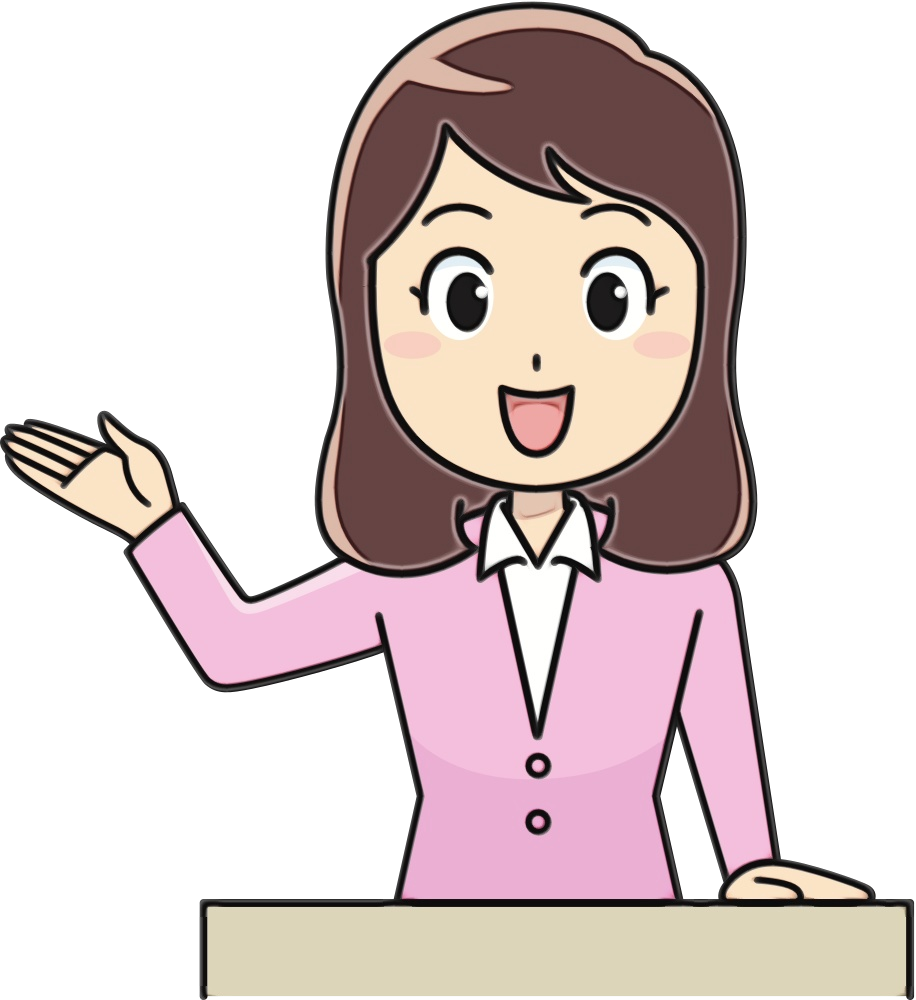 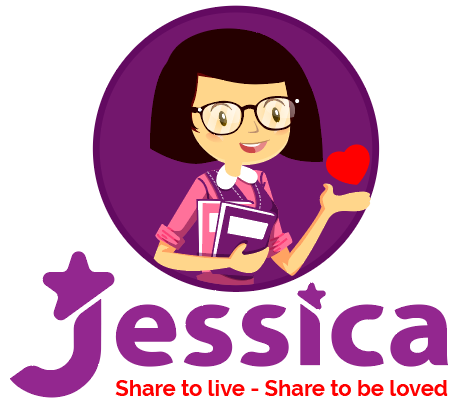 Designed by Jessica Lee
Example:
A: What's in your room? B: A sofa and a television. A: Is it the living room?  B: Yes.
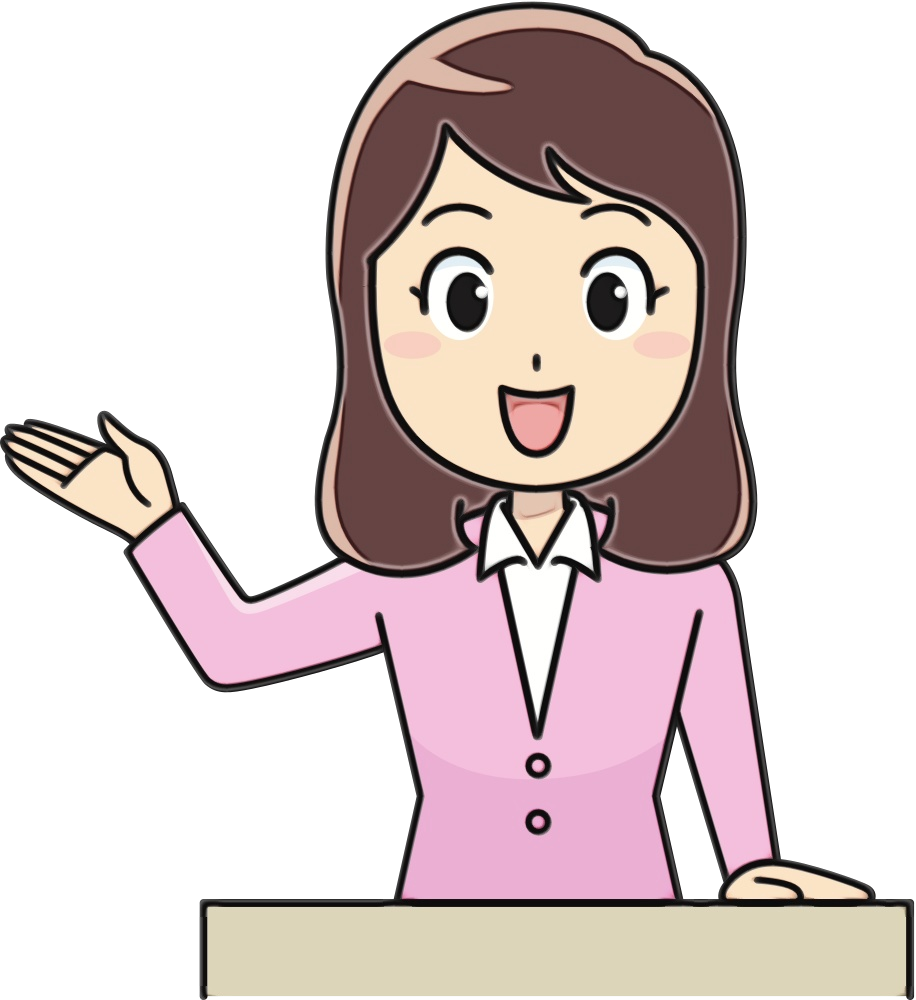 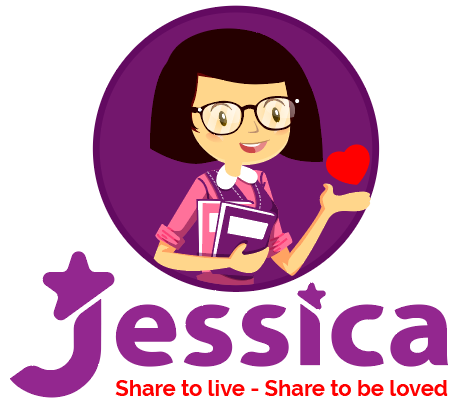 Designed by Jessica Lee
What’s this?
What does he often do after school?
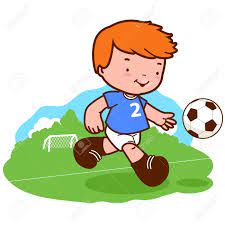 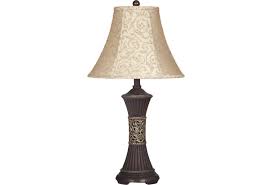 a lamp
He often plays football.
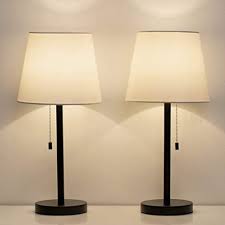 plays
/z/
lamps
/s/
Pronunciation
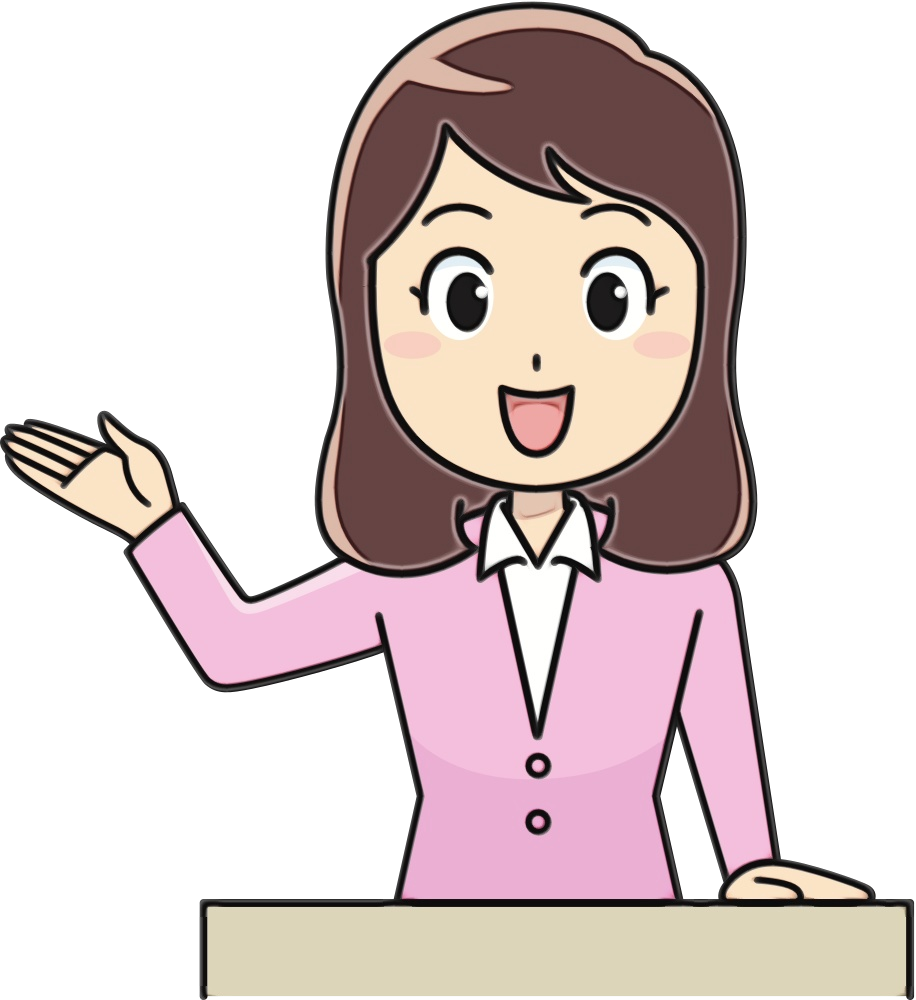 /s/
/z/
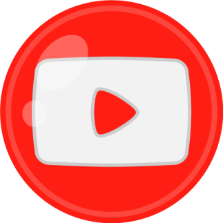 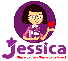 Designed by Jessica Lee
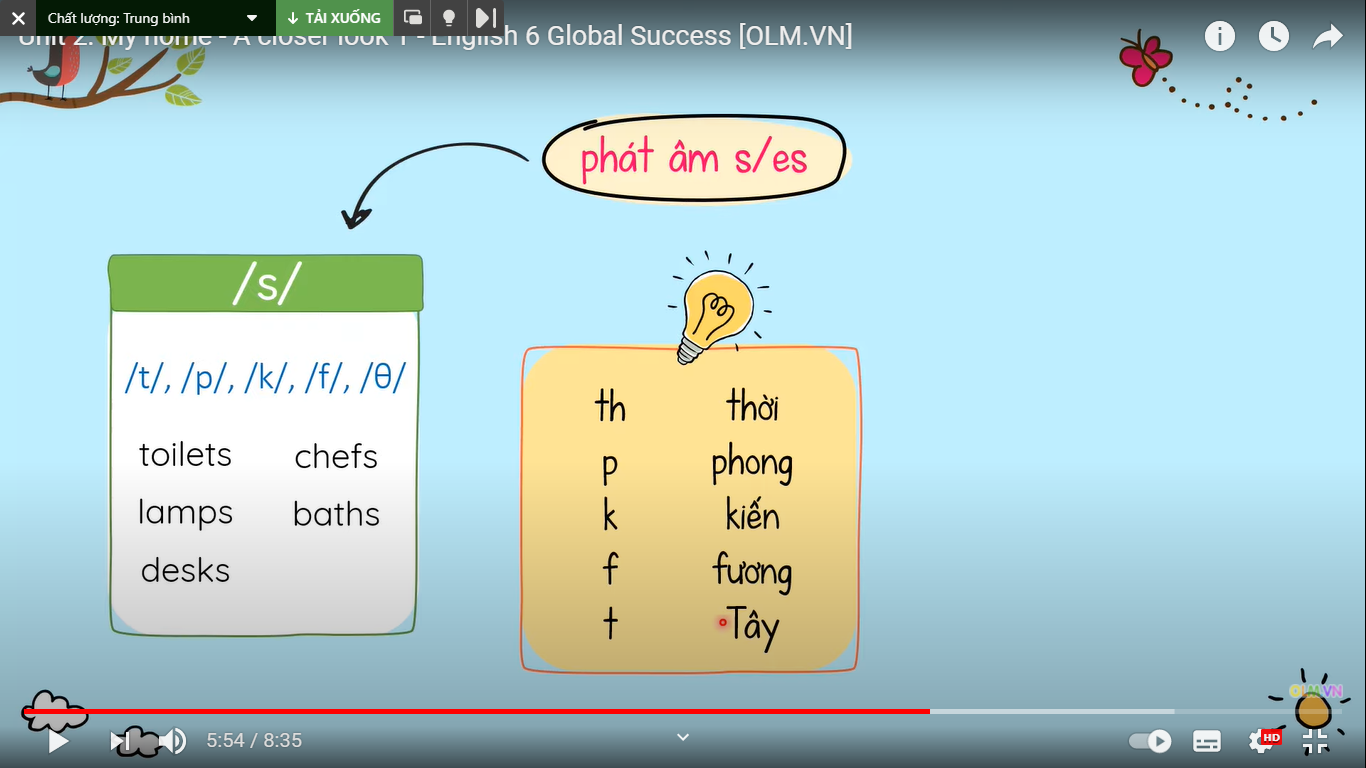 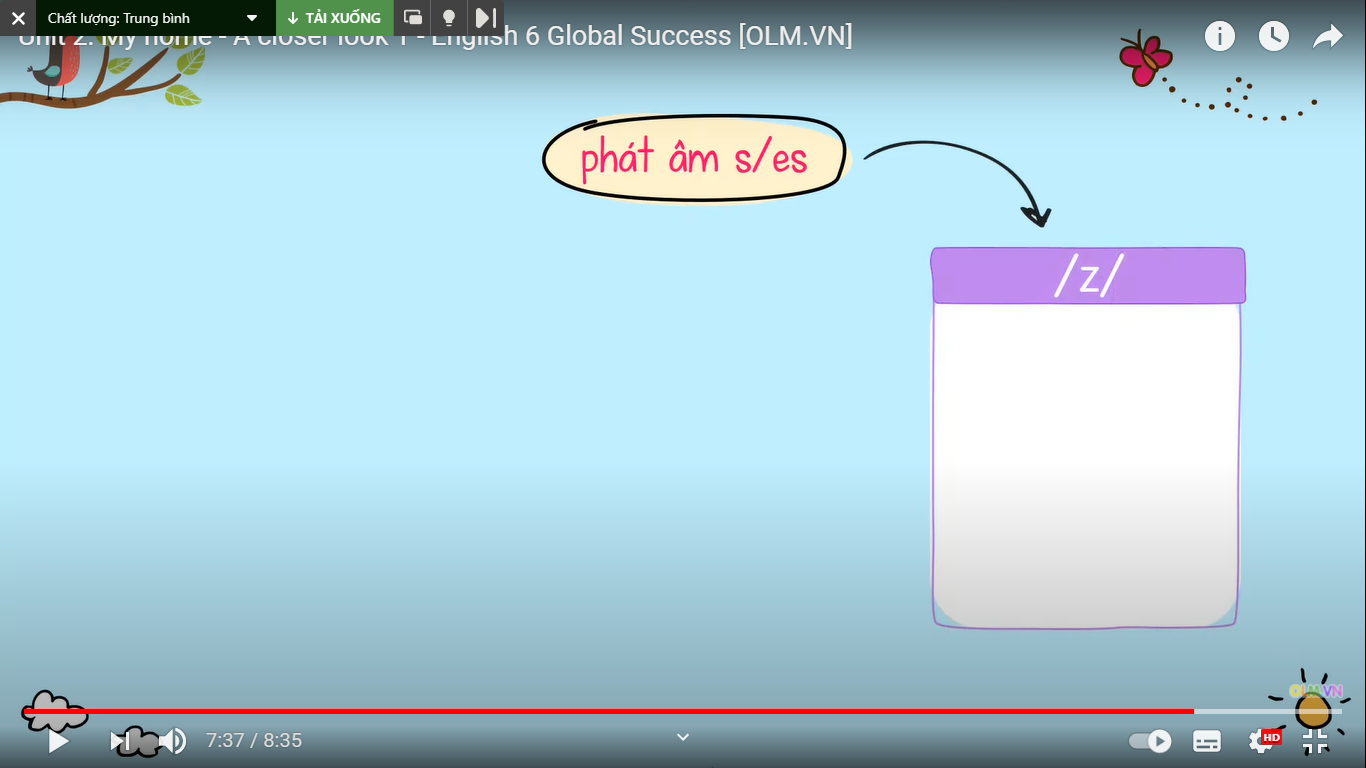 Final sounds
Âm cuối: b, n, l, d, v, m, r, y, u, e, o, a, i ...
pens	tables
pictures    decides
Unit 2. My house
A closer look 1
Look at the house. Name the rooms in it.
Name the things in each room in 1. 
Use the word list below.
3. Think of a room in your house. In pairs, ask and answer questions to guess it.
4. Listen and repeat the words
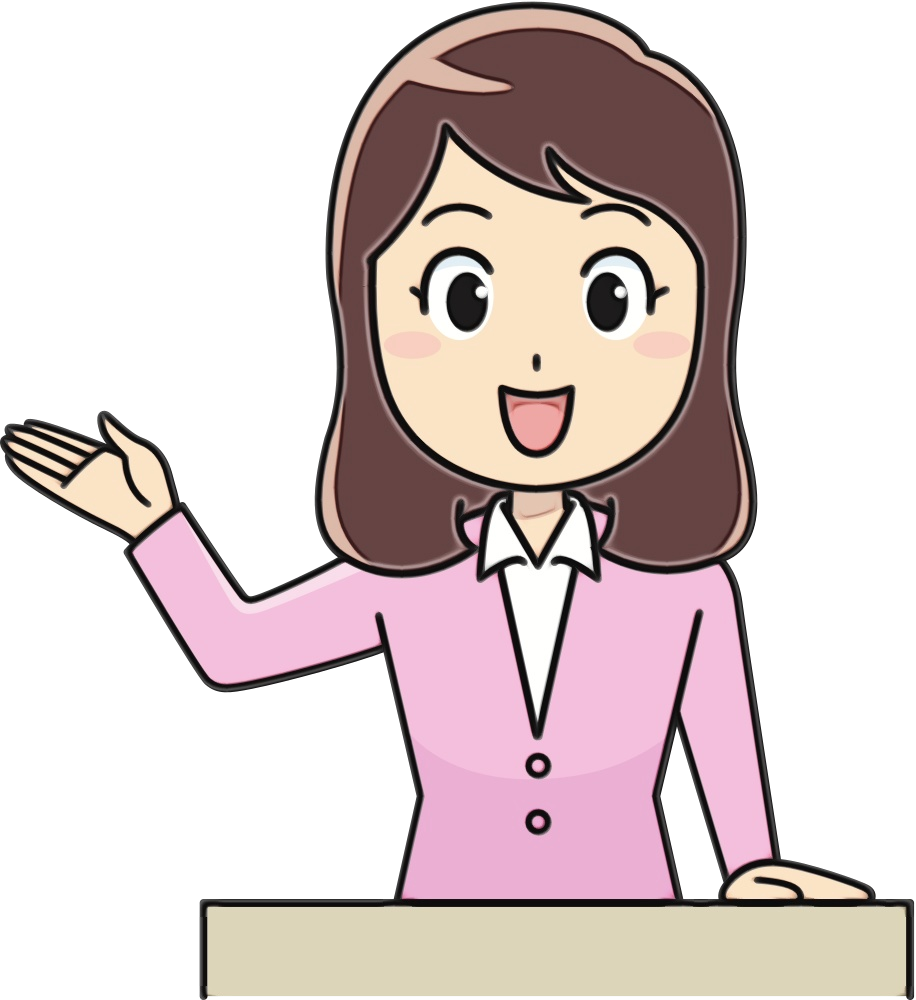 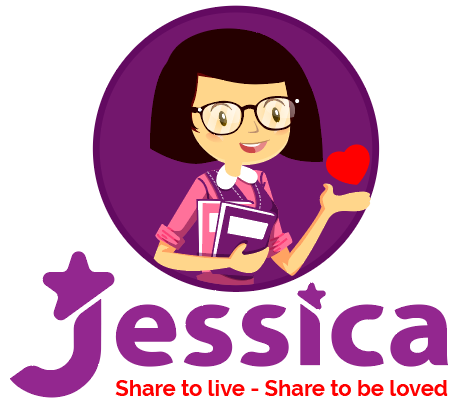 Designed by Jessica Lee
4. Listen and repeat the words
/z/
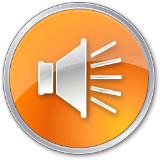 /s/
lamps
cupboards
sinks
sofas
flats
kitchens
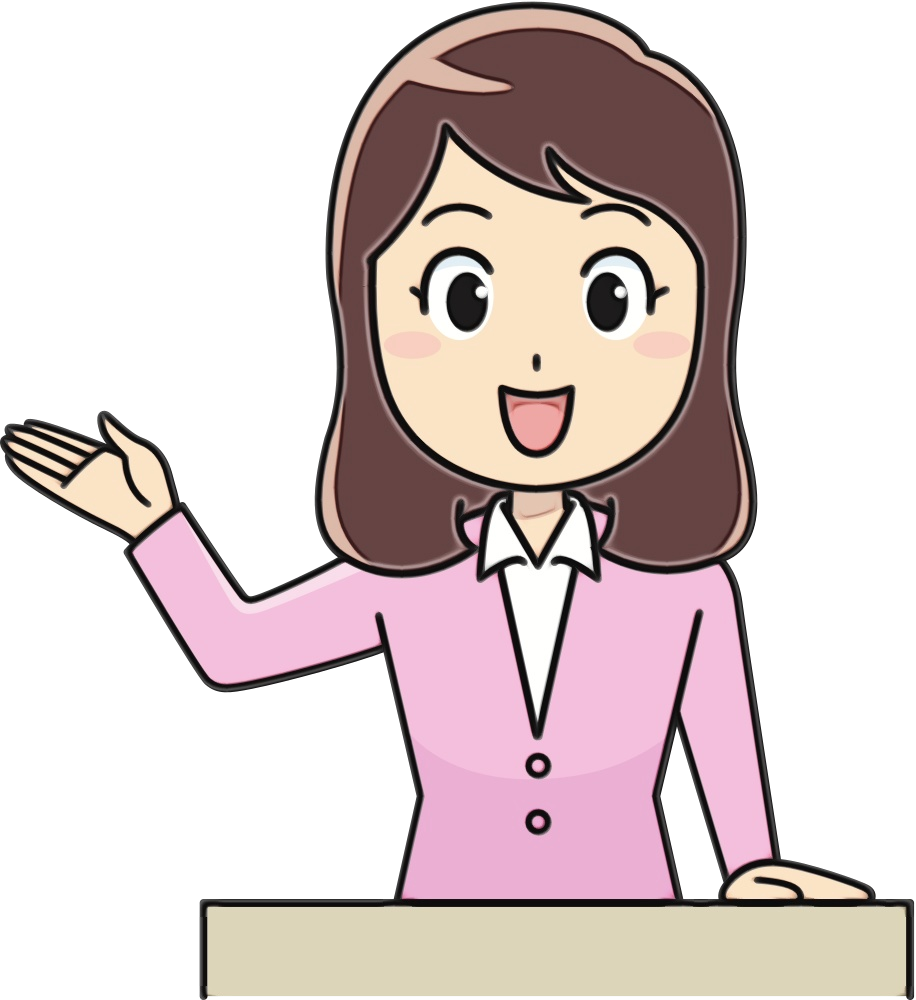 toilets
rooms
Note: nhấn các ô chữ màu xanh để nghe
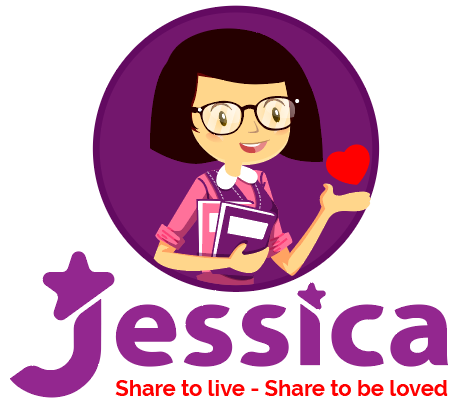 Designed by Jessica Lee
Unit 2. My house
A closer look 1
Look at the house. Name the rooms in it.
Name the things in each room in 1. 
Use the word list below.
3. Think of a room in your house. In pairs, ask and answer questions to guess it.
4. Listen and repeat the words
5. Listen to the conservation. Underline the final s in the words and put them in the correct column
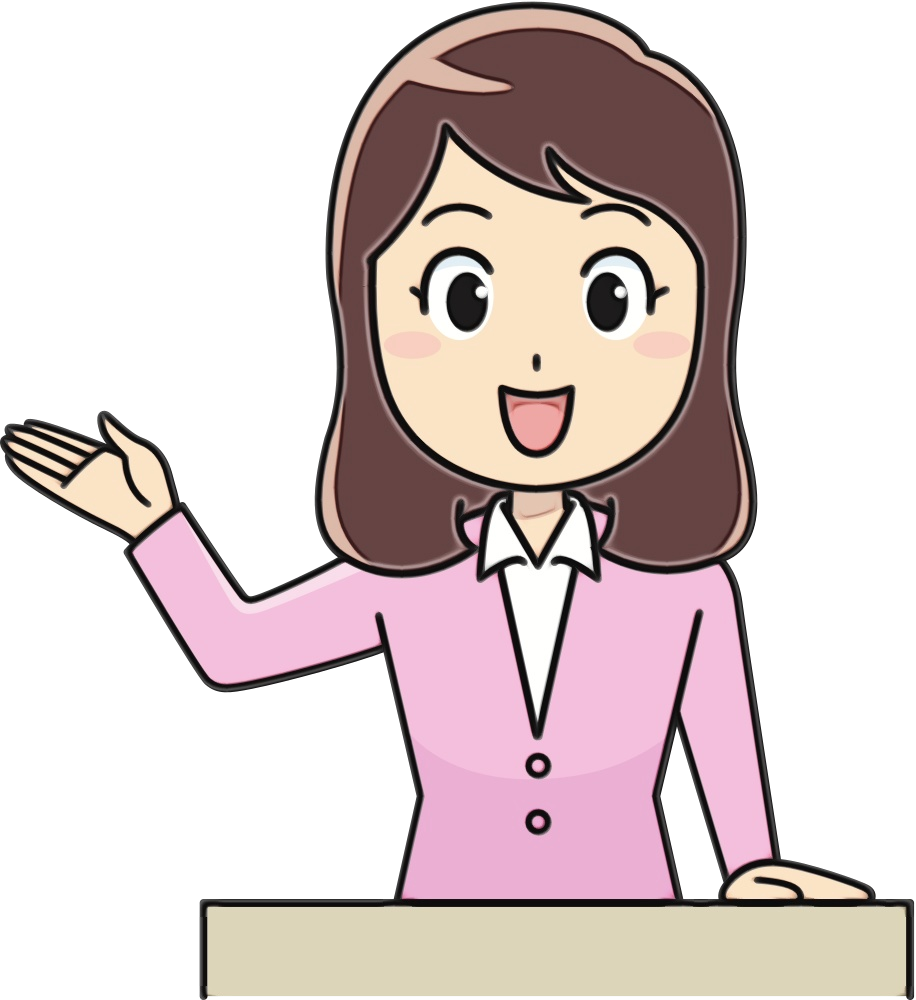 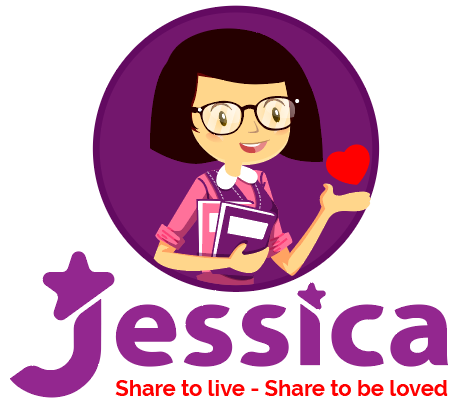 Designed by Jessica Lee
5. Listen to the conservation
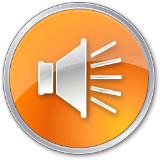 Mi: Mum, are you home?
Mum: Yes, honey. I'm in the kitchen. I've bought these new bowls and chopsticks.
Mi: They're beautiful, Mum. Where did you buy them?
Mum: In the department store near our house. They have a lot of things for homes.
Mi: Don't forget we need two lamps for my bedroom, Mum.
Mum: Let's go there this weekend.
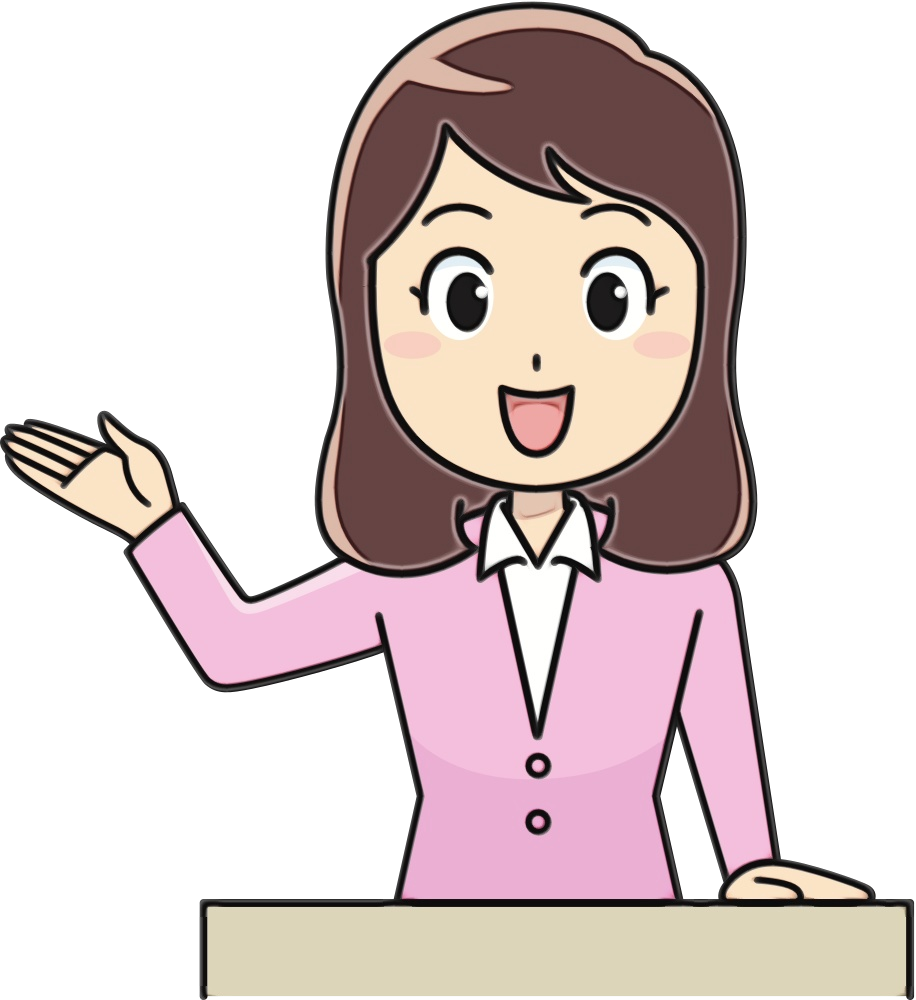 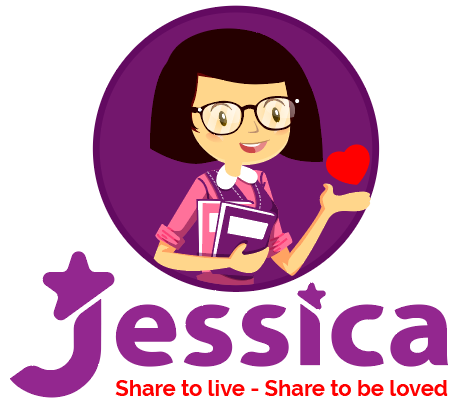 Designed by Jessica Lee
5. … underline the final s in the words
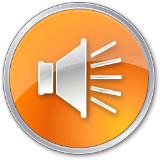 Mi: Mum, are you home?
Mum: Yes, honey. I'm in the kitchen. I've bought these new bowls and chopsticks.
Mi: They're beautiful, Mum. Where did you buy them?
Mum: In the department store near our house. They have a lot of things for homes.
Mi: Don't forget we need two lamps for my bedroom, Mum.
Mum: Let's go there this weekend.
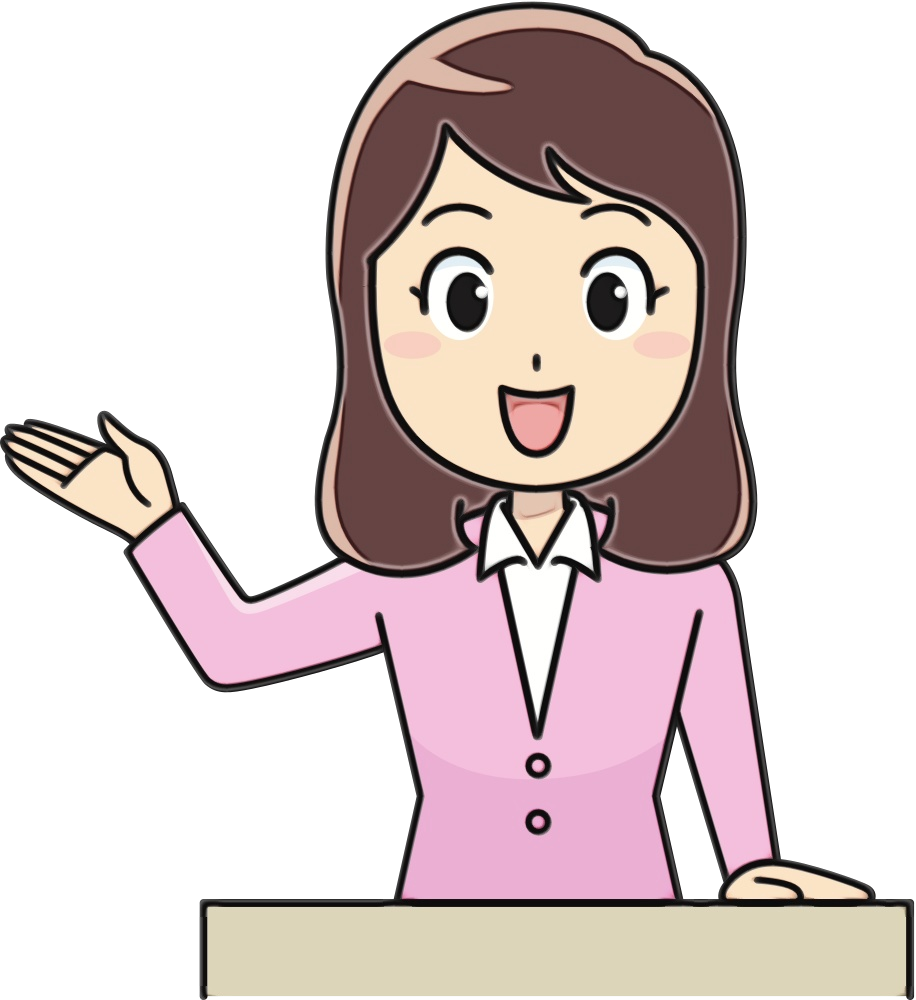 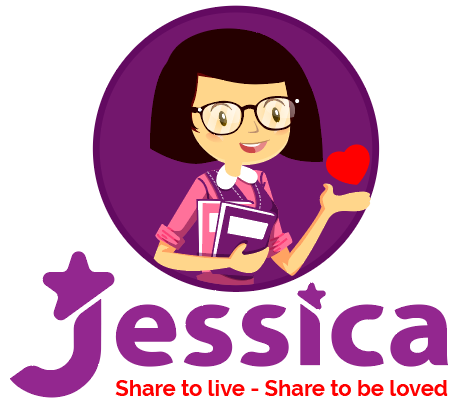 Designed by Jessica Lee
5… put the words in the correct column
/z/
/s/
bowls
chopsticks
things
homes
lamps
chopsticks
bowls
things
lamps
homes
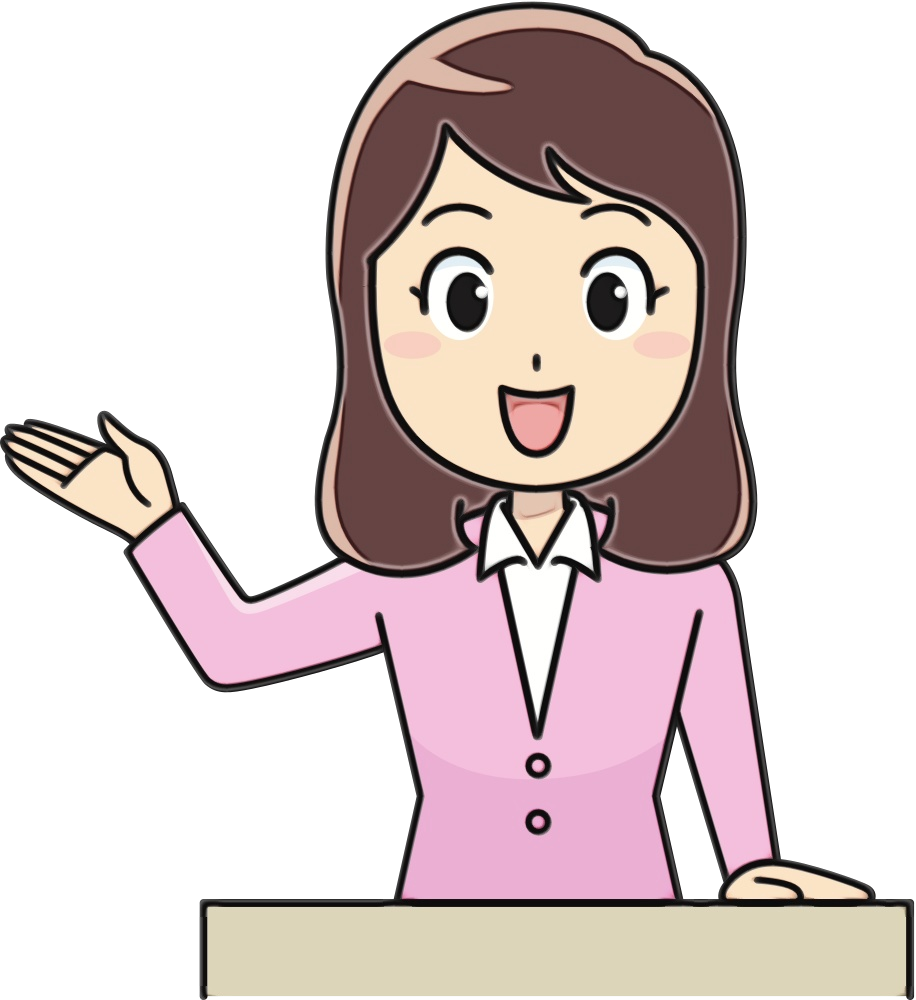 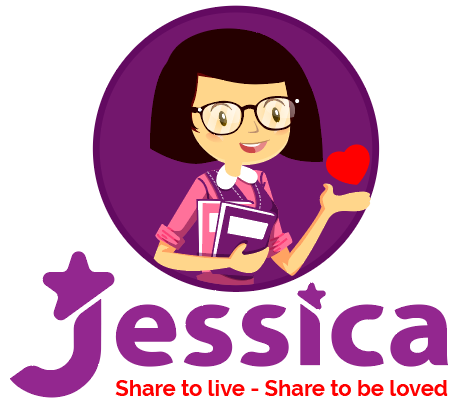 Designed by Jessica Lee
5. … now practice the conservation with a partner
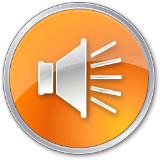 Mi: Mum, are you home?
Mum: Yes, honey. I'm in the kitchen. I've bought these new bowls and chopsticks.
Mi: They're beautiful, Mum. Where did you buy them?
Mum: In the department store near our house. They have a lot of things for homes.
Mi: Don't forget we need two lamps for my bedroom, Mum.
Mum: Let's go there this weekend.
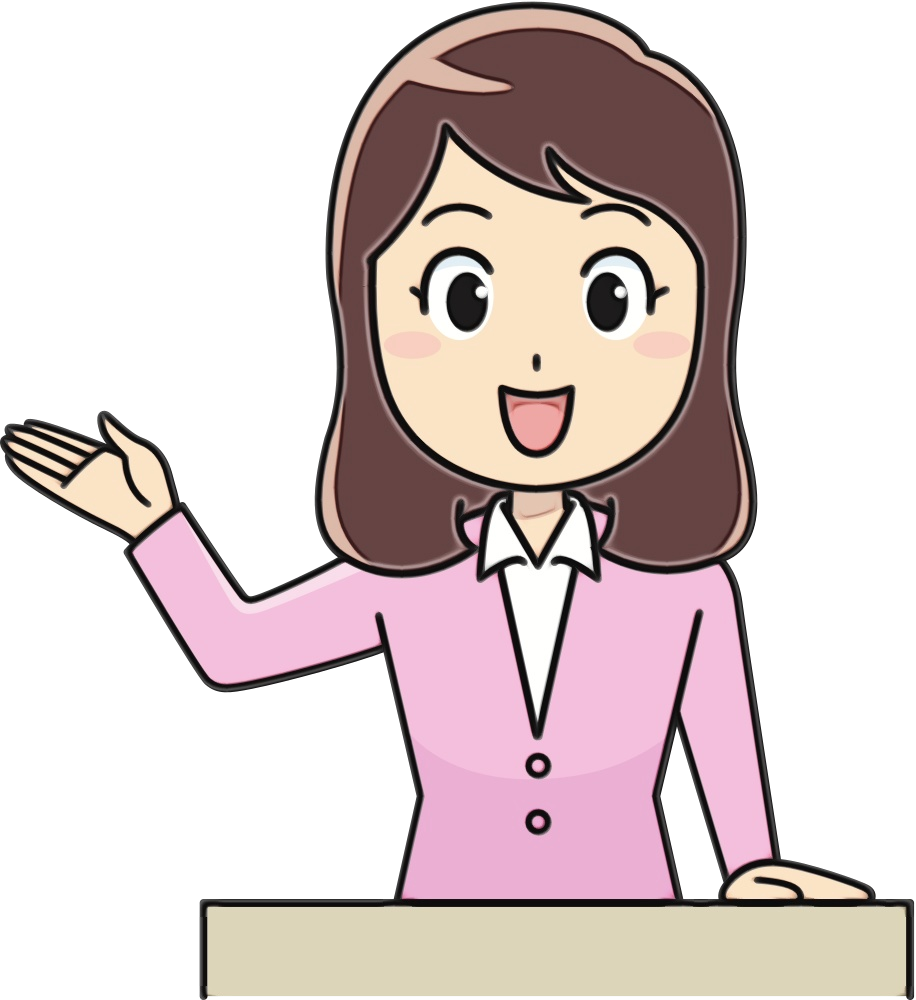 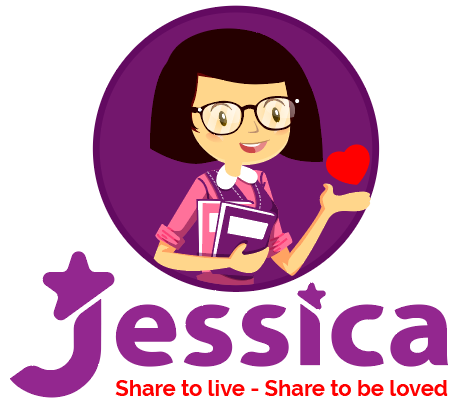 Designed by Jessica Lee
Goodbye!
See you again!